Preference-Aware Publish/Subscribe Delivery with Diversity
Marina Drosou




Master Thesis
Supervisor: Evaggelia Pitoura
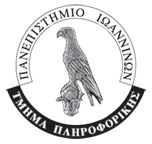 Publish/Subscribe Systems
Publish/Subscribe is an alternative to typical searching

Users do not need to repeatedly search for new interesting data

They specify their interests once and the system automatically notifies them whenever relevant data is made available

Example:
Google Alerts (Google)
Herald (Microsoft)
2
DMOD Laboratory, University of Ioannina                  29/09/2008
Publish/Subscribe Systems
Parts of a Publish/Subscribe system:
Subscribers: consumers of events
Publishers: generators of events
Event-notification service: 
Store subscriptions (user interests)
Match events to subscriptions
Deliver event notifications
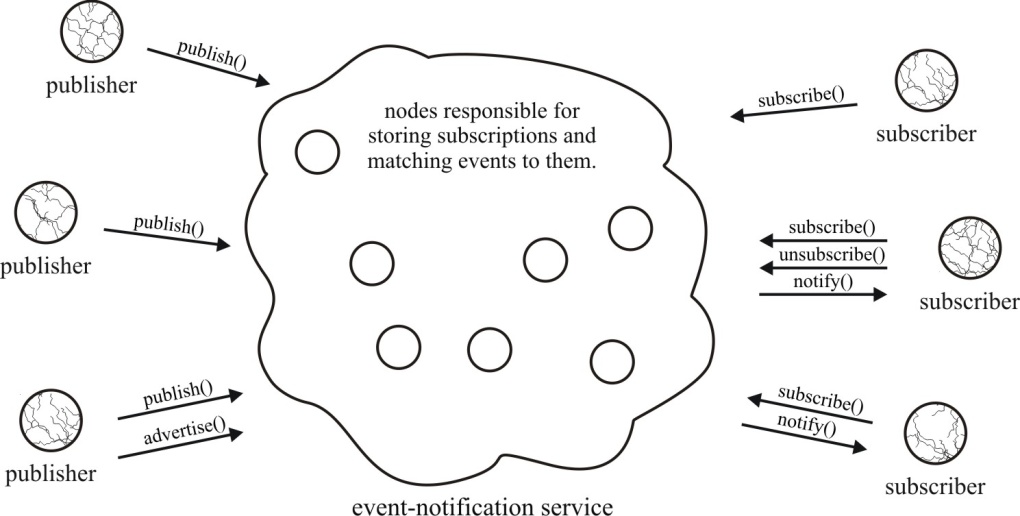 3
DMOD Laboratory, University of Ioannina                  29/09/2008
Typical Publish/Subscribe Example
Published events
Matching events
title = The Godfather
genre = drama
showing time = 21:10
title = The Godfather
genre = drama
showing time = 21:10
title = Ratatouille
genre = comedy
showing time = 21:15
User subscriptions
title = Fight Club
genre = drama
showing time = 23:00
genre = drama
title = Fight Club
genre = drama
showing time = 23:00
genre = horror
title = Casablanca
genre = drama
showing time = 23:10
title = Casablanca
genre = drama
showing time = 23:10
title = Vertigo
genre = horror
showing time = 23:20
title = Vertigo
genre = horror
showing time = 23:20
4
DMOD Laboratory, University of Ioannina
Motivation
Typically, all subscriptions are considered equally important

Users may receive overwhelming amounts of notifications

In such cases, users would like to receive only a fraction of those notifications, the most interesting ones

Say John is more interested in horror movies than dramas
John would like to receive notifications about horror only if there are no (or just a few) notifications about drama movies
Current publish/subscribe systems do not allow John to express this different degree of interest
5
DMOD Laboratory, University of Ioannina                  29/09/2008
Motivation
To express some form of ranking among subscriptions, we define priorities among them

To do this, we use preferences among subscriptions (preferential subscriptions)

Based on preferential subscriptions, we deliver to users only the k most interesting events

We also take into account the diversity of delivered events
John probably wants to receive some horror movies once in a while and not just dramas
6
DMOD Laboratory, University of Ioannina                  29/09/2008
Outline
Publish/Subscribe Preliminaries

Preference Model

Timing Policies

Event Diversity

Ranking in Publish/Subscribe

Evaluation

Summary
7
DMOD Laboratory, University of Ioannina                  29/09/2008
Outline
Publish/Subscribe Preliminaries

Preference Model

Timing Policies

Event Diversity

Ranking in Publish/Subscribe

Evaluation

Summary
8
DMOD Laboratory, University of Ioannina                  29/09/2008
Flavors of Publish/Subscribe
There are two kind of schemes for specifying interesting events:
Topic-based
Each event belongs to a number of  topics (e.g. “music”, “sport”)
Users subscribe to topics and receive all relevant events

Content-based
Users subscribe to the actual content of the events
More expressive



In this work we use the content-based scheme
9
DMOD Laboratory, University of Ioannina                  29/09/2008
Events & Subscriptions
An event is a set of typed attributes consisting of:
A type
A name
A value
string    title 	= The Return of the King
string    director 	= Peter Jackson
time      release date	= 1 Dec 2003
string    genre 	= fantasy
integer  oscars 	= 11
A subscription is a set of typed attribute constraints consisting of:
A type
A name
A binary operator
A value
string    director          = Peter Jackson
time      release date   > 1 Jan 2003
10
DMOD Laboratory, University of Ioannina                  29/09/2008
Cover Relation
Given an event e and a subscription s, s covers e (or e matches s) if and only if every attribute constraint of s is satisfied by some attribute of e
Subscriptions
Published Event
string  director            = Peter Jackson
time     release date    > 1 Jan 2003
string    title 	= The Return of the King
string    director 	= Peter Jackson
time      release date	= 1 Dec 2003
string    genre 	= fantasy
integer  oscars 	= 11
string    director           = Steven Spielberg
string    genre               = fantasy
string   release date     > 1 Jan 2003
11
DMOD Laboratory, University of Ioannina                  29/09/2008
Outline
Publish/Subscribe Preliminaries

Preference Model
Preferential Subscriptions
Computing Event Ranks

Timing Policies

Event Diversity

Ranking in Publish/Subscribe

Evaluation

Summary
12
DMOD Laboratory, University of Ioannina                  29/09/2008
Preferential Subscriptions
To define priorities among subscriptions: add preferences

Two ways to express preferences:
Quantitative approach
Preferences are expressed by using scoring functions





Qualitative approach
Preferences are expressed by using preference relations between pairs of subscriptions
genre = drama
genre = horror
0.9
0.7
genre = drama
genre = horror
≻
13
DMOD Laboratory, University of Ioannina
Preferential Subscriptions
A preferential subscription is a subscription enhanced with a degree of interest, called prefrank, which is a real number within the range [0, 1]


psiX = (si, prefrankiX)


Higher preference ranks denote more important subscriptions
14
DMOD Laboratory, University of Ioannina                  29/09/2008
Extracting Preference Ranks
Quantitative approach: 
Preference rank equal to user assigned score


Qualitative approach:
We assume that priorities follow a strict partial order
We use a multilevel variation of the winnow operator to extract the most preferable subscriptions
15
DMOD Laboratory, University of Ioannina                  29/09/2008
Extracting Preference Ranks
User preferences
≻
genre = drama
genre = comedy
≻
genre = horror
genre = romance
genre = romance
≻
genre = action
Extracted preference ranks
genre = drama
genre = horror
prefrank = 1
genre = comedy
genre = romance
prefrank = 1/2
genre = action
prefrank = 1/3
16
DMOD Laboratory, University of Ioannina                  29/09/2008
Computing Event Ranks
To measure the importance (or relevance) of a published event e for a user X, we define the event’s rank as a function ℱ of the preference ranks of the subscriptions that cover it

rank(e, X) = ℱ(prefrank1X, …, prefrankmX)
genre = adventure
0.9
string     title                  = King Kong
string     director           = Peter Jackson
time        release date   = 14 Dec 2005
string      genre              = adventure
ℱ = max
0.9
director = Peter Jackson
0.7
17
DMOD Laboratory, University of Ioannina                  29/09/2008
Outline
Publish/Subscribe Preliminaries

Preference Model

Timing Policies
Continuous
Periodic
Sliding Window

Event Diversity

Ranking in Publish/Subscribe

Evaluation

Summary
18
DMOD Laboratory, University of Ioannina                  29/09/2008
Top-k results
Our goal is to deliver only the k highest-ranked events to each subscriber

Since events are continuously published, we need to specify the timing period over which the top-k events are computed

We examine three timing policies
Continuous
Periodic
Sliding Window

The three policies differ in the number and freshness of delivered events
19
DMOD Laboratory, University of Ioannina                  29/09/2008
Continuous Timing Policy
A newly published event e is delivered to a user X, if and only if:
It is covered by some subscription s issued by X and 
X has not already received k events more preferable to e


Drawback: It is possible for very old but highly preferable event notifications to prevent newer ones from reaching the user
Users end up with highly-ranked but stale information
20
DMOD Laboratory, University of Ioannina                  29/09/2008
Stale Information Example
Published events
title = The Apartment
genre = comedy
showing time = 22:15
20:00
0.9
title = The Godfather
genre = drama
showing time = 21:10
User preferential subscriptions
Top-2 events
20:10
0.8
title = The Apartment
genre = comedy
showing time = 22:15
title = Ratatouille
genre = comedy
showing time = 22:40
20:15
0.9
title = The Godfather
genre = drama
showing time = 21:10
title = Fight Club
genre = drama
showing time = 23:00
genre = comedy
genre = drama
genre = horror
22:00
0.8
0.9
0.8
0.5
title = Ratatouille
genre = comedy
showing time = 22:40
title = Vertigo
genre = horror
showing time = 23:20
0.5
22:10
title = Casablanca
genre = drama
showing time = 23:10
22:25
0.8
21
DMOD Laboratory, University of Ioannina                  29/09/2008
Time-Valid Events
Old but highly preferable events may prevent newer ones from reaching the user

To overcome this problem, we use the notion of time validity:
Events are associated with an expiration time e.exp
Only valid events can prevent others from reaching the user

A newly published event e is delivered to a user X, if and only if:
It is covered by some subscription s issued by X and 
X’s top-k results do not contain k valid events more preferable to e
22
DMOD Laboratory, University of Ioannina                  29/09/2008
Expiration Example
Published events
Event notifications expire 
at the showing time
title = The Apartment
genre = comedy
showing time = 22:15
20:00
0.9
Top-2 events
title = The Apartment
genre = comedy
showing time = 22:15
User preferential subscriptions
title = The Godfather
genre = drama
showing time = 21:10
20:10
0.8
title = The Godfather
genre = drama
showing time = 21:10
title = Ratatouille
genre = comedy
showing time = 22:40
20:15
0.9
title = Ratatouille
genre = comedy
showing time = 22:40
title = Fight Club
genre = drama
showing time = 23:00
genre = comedy
genre = drama
genre = horror
22:00
0.8
0.9
0.8
0.5
title = Vertigo
genre = horror
showing time = 23:20
title = Casablanca
genre = drama
showing time = 23:10
0.5
22:10
title = Casablanca
genre = drama
showing time = 23:10
22:25
0.8
23
DMOD Laboratory, University of Ioannina
Continuous Timing Policy
Events are immediately forwarded to the users


The number of delivered events depends on the relative order of their publication
e.g. if they are published in ascending order in regard to their rank, all of them will be delivered 


Events are either forwarded or not at the time of their publication
24
DMOD Laboratory, University of Ioannina                  29/09/2008
Periodic Timing Policy
Time is divided into periods of duration T
Top-k events are computed at the end of each period
Ties are resolved by picking the most recently published events

The number of delivered events is bounded
For a time interval c, the number of delivered events is k ⌊c/T ⌋

The order of the published events within each period does not affect the results

But, high-ranked events appearing in periods with a many other high-ranked ones may fail to be delivered
25
DMOD Laboratory, University of Ioannina                  29/09/2008
Periodic Sliding Policy
Published events
title = The Apartment
genre = comedy
showing time = 21:10
20:00
0.9
title = The Apartment
genre = comedy
showing time = 21:10
title = Seven
genre = horror
showing time = 21:00
20:20
0.5
title = The Godfather
genre = drama
showing time = 21:25
20:25
0.8
title = Jaws
genre = horror
showing time = 21:30
20:30
0.5
title = Psycho
genre = horror
showing time = 21:50
title = Vertigo
genre = horror
showing time = 21:45
0.5
20:45
title = Psycho
genre = horror
showing time = 21:50
20:50
0.5
26
DMOD Laboratory, University of Ioannina                  29/09/2008
Sliding Window Timing Policy
Top-k events are computed over the events of sliding event-windows of length w
An event remains in the window until w newer events arrive
If at any time it belongs to the top-k results, it is forwarded to the user


Between two consequent windows, at most one event is forwarded


The number of delivered events depends on the order of their publication, as in the continuous timing policy
27
DMOD Laboratory, University of Ioannina                  29/09/2008
Sliding Window Timing Policy
Published events
title = The Apartment
genre = comedy
showing time = 21:10
20:00
0.9
Top-1
title = The Apartment
genre = comedy
showing time = 21:10
title = Seven
genre = horror
showing time = 21:00
20:20
0.5
title = The Godfather
genre = drama
showing time = 21:25
20:25
0.8
title = The Godfather
genre = drama
showing time = 21:25
title = Jaws
genre = horror
showing time = 21:30
20:30
0.5
title = Vertigo
genre = horror
showing time = 21:45
title = Psycho
genre = horror
showing time = 21:50
0.5
20:45
title = Psycho
genre = horror
showing time = 21:50
20:50
0.5
28
DMOD Laboratory, University of Ioannina                  29/09/2008
Outline
Publish/Subscribe Preliminaries

Preference Model

Timing Policies

Event Diversity
Event Distance
Diverse top-k results

Ranking in Publish/Subscribe

Evaluation

Summary
29
DMOD Laboratory, University of Ioannina                  29/09/2008
Diversity
Top-k results are often very similar to each other


Goal: Increase user satisfaction by diversifying forwarded events
Published events
title = The Godfather
genre = drama
showing time = 21:25
title = Pulp Fiction
genre = drama
showing time = 21:50
title = Vertigo
genre = horror
showing time = 21:45
title = Goodfellas
genre = drama
showing time = 21:20
0.8
0.8
0.5
0.8
30
DMOD Laboratory, University of Ioannina                  29/09/2008
Event Distance
We measure the distance of two events based on the number of their common attributes:
Then, the diversity of a list L of m events is given as:
31
DMOD Laboratory, University of Ioannina                  29/09/2008
Choosing Diverse Events
To identify the k most diverse ones out of a set of q events
Find all combinations of k events
Measure their diversity
Choose the one with the larger diversity


This method has a high complexity, which makes it impractical to use


We use a heuristic to lower the complexity of locating diverse events
32
DMOD Laboratory, University of Ioannina                  29/09/2008
Heuristic
Given a set of events {e1, …, eq), we aim to produce a list of k diverse ones, q > k 


We use the Event-List Distance:




First, we choose a random event to be added to L
Then, until we have added k events
We measure the Event-List Distances of all candidate events
We add to L the event with the maximum one
33
DMOD Laboratory, University of Ioannina                  29/09/2008
Heuristic Evaluation
To compare the quality of our heuristic to the optimal case, we generate sets of q random numbers in [0, 100] and select k  of them using
The optimal method
The heuristic
A random choice
34
DMOD Laboratory, University of Ioannina                  29/09/2008
Diverse Top-k Events
We aim to deliver diverse top-k results, i.e. events that are both:
Highly-ranked
Diverse

We modify our heuristic to choose events based on a combination of rank and distance from other chosen events:



First, we choose the highest-ranked event to be added to L
Then, until we have added k events
We measure the Event-List Distances of all candidate events
We add to L the event with the maximum value of divrank
35
DMOD Laboratory, University of Ioannina                  29/09/2008
Outline
Publish/Subscribe Preliminaries

Preference Model

Timing Policies

Event Diversity

Ranking in Publish/Subscribe
Preferential Subscription Graph
Forwarding events

Evaluation

Summary
36
DMOD Laboratory, University of Ioannina                  29/09/2008
Matching Events to Subscriptions
Whenever a new event e is published:
Locate users with matching subscriptions
Check whether e belongs to their top-k valid results

Events need to be checked against user subscriptions

Exploit cover relations between subscriptions
string    genre   =  fantasy
string    director  =  Peter Jackson
string    genre      =  fantasy
37
DMOD Laboratory, University of Ioannina                  29/09/2008
Preferential Subscription Graph
We organize preferential subscriptions using a directed acyclic graph

Preferential subscription graph (PSG):
Nodes correspond to subscriptions
Edges correspond to cover relations between subscriptions
A PrefRank Set is assigned to each subscription
Pairs of the form (user, prefrank)
cinema = ster
genre = drama
genre = drama
showing time > 21:00
John, 0.5
Anna, 0.5
John, 0.7
cinema = ster        
       genre = drama
showing time > 21:00
John, 0.9
Anna, 0.6
38
DMOD Laboratory, University of Ioannina                  29/09/2008
Forwarding Events (Continuous Timing Policy)
A server maintains:
A Preferential Subscription Graph
A list of k elements of the form (rank, expiration) for each user X (listX)


Each such element represents an event previously forwarded to the user:
rank is the event’s rank
expiration is the event’s expiration time
39
DMOD Laboratory, University of Ioannina                  29/09/2008
Forwarding Events (Continuous Timing Policy)
Initially, all lists are empty

Upon receiving an event e
Walk through PSG and locate all subscriptions that cover e

For each user X associated with at least one such subscription
Compute e’s event rank rank(e,X) for X

Remove expired elements from listX

If | listX | < k or rank(e,X) > minimum rank in listX
Add (rank(e,X) , e.exp) to listX
Forward e to X
40
DMOD Laboratory, University of Ioannina                  29/09/2008
Forwarding Events (Continuous Timing Policy)
Top-2 lists
0.7
21:10
genre = drama
showing time > 21:00
John, 0.7
Anna, 0.6
cinema = ster
genre = drama
John, 0.5
Anna, 0.5
Current time: 08:00
Published event e:
rank(e, John) = 0.7
rank(e, Anna) = 0.6
title = The Godfather
genre = drama
cinema = odeon
showing time = 21:10
expiration
21:10
cinema = ster        
       genre = drama
showing time > 21:00
John, 0.9
Anna, 0.7
41
DMOD Laboratory, University of Ioannina
Forwarding Events (Periodic & Sliding Window)
In the Periodic Timing Policy a server maintains:
A Preferential Subscription Graph
A buffer of matching events published in the current period

At the end of the period,  we compute the top-k events for each user and forward them


In the Sliding Window Timing Policy a server maintains:
A Preferential Subscription Graph
A buffer of matching events per subscriber

Whenever a window slides, we compute the top-k events for the corresponding user and forward any of those that have not been forwarded before
42
DMOD Laboratory, University of Ioannina                  29/09/2008
Applying Diversity
In the continuous policy, we do not maintain any information about the content of past event, therefore no diversity is applied




In the periodic and sliding window policies, whenever we compute top-k results, we choose events based on their divranks
43
DMOD Laboratory, University of Ioannina                  29/09/2008
Topology of Servers
The event-notification service can be implemented over a network of servers
Servers are organized in a hierarchy
Each server sends to its parent the subscriptions in the top level of its PSG
Only events matching those need to be propagated to the server

To reduce the number of those subscriptions, clients are not connected to a random server, but instead probe a number of servers during bootstraping and choose one based on
The number of new nodes that will be created in the top level of the PSG
The total number of nodes in the PSG (load balance)
44
DMOD Laboratory, University of Ioannina                  29/09/2008
Outline
Publish/Subscribe Preliminaries

Preference Model

Timing Policies

Event Diversity

Ranking in Publish/Subscribe

Evaluation

Summary
45
DMOD Laboratory, University of Ioannina                  29/09/2008
Dataset
We have fully implemented our approach as an extension of SIENA, a multi-threaded, distributed publish/subscribe system (PrefSIENA)
	
	We use a real movie dataset, derived from IMDB. Data about 58788 movies:
Title, year, budget, length, rating, MPAA-rating, genre

Publishers generate events by randomly selecting movies.

Subscriptions are generated by choosing a random number of attributes and attribute values based on a zipf distribution
46
DMOD Laboratory, University of Ioannina                  29/09/2008
Experiments
We perform three sets of experiments:
Number of delivered events
Quality of delivered events
Average rank
Diversity
Freshness
Overhead evaluation
Time

We examine a number of publication scenarios:
Best-First
Best-Last
Burst
Random
47
DMOD Laboratory, University of Ioannina                  29/09/2008
Number of Delivered Events
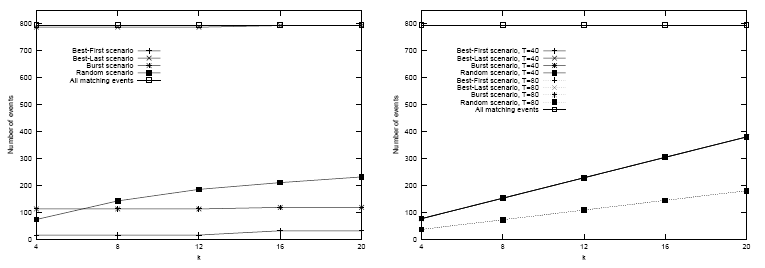 Continuous Timing Policy
Periodic Timing Policy
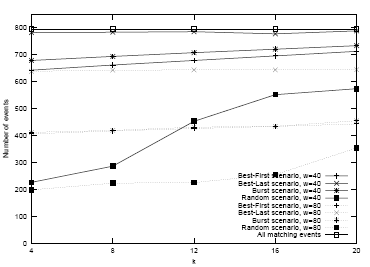 Matching/Published events: 800/2500

Continuous:	e.g. Random: 9%-29%
Periodic: 	7% - 35% 
Sliding:	e.g. Random: 25%

Larger period/window: fewer delivered events
Sliding Window Timing Policy
48
DMOD Laboratory, University of Ioannina                  29/09/2008
Number of Delivered Events (Diversity)
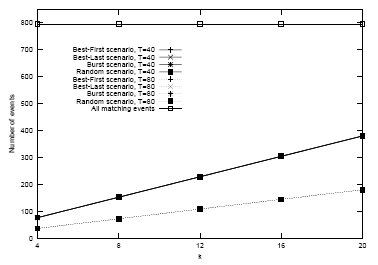 Periodic
Same number (bounded by k)

Sliding
Number of delivered notifications increases slightly
more than one event may be delivered at each window
Periodic Timing Policy
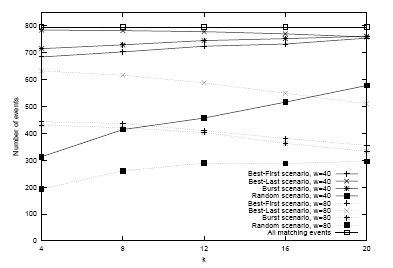 Sliding Window Timing Policy
49
DMOD Laboratory, University of Ioannina                  29/09/2008
Quality of Delivered Events (Average Rank)
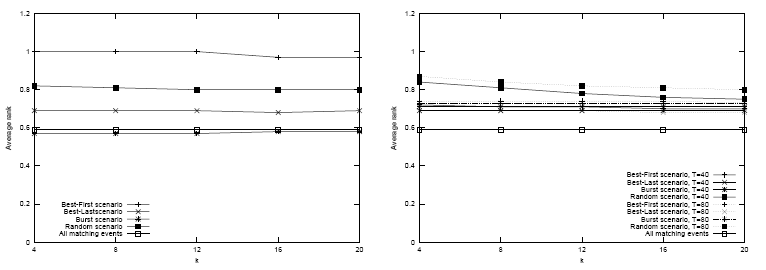 Continuous Timing Policy
Periodic Timing Policy
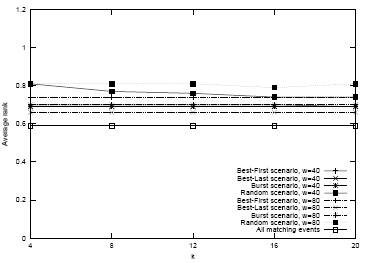 Average rank of all matching events: 0.59

The average rank increases in all cases, even though in the presence of many high-ranked events some may be dismissed.

When diversifying, average rank decreases slightly.
Sliding Window Timing Policy
50
DMOD Laboratory, University of Ioannina                  29/09/2008
Quality of Delivered Events (Diversity)
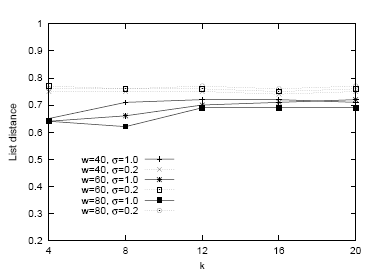 List-Distance of delivered events
σ = 1
σ = 0.2


List-Distance indeed increases with our diversity heuristic
Sliding Window Timing Policy
Random Scenario
51
DMOD Laboratory, University of Ioannina                  29/09/2008
Quality of Delivered Events (Freshness)
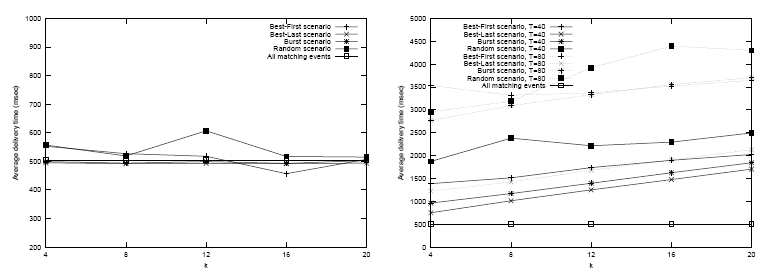 Continuous Timing Policy
Periodic Timing Policy
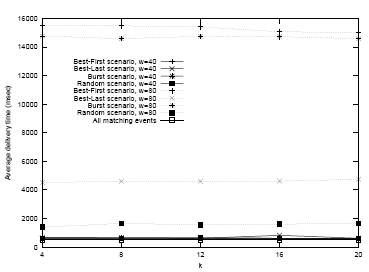 Freshness: Time between publication and delivery

Continuous: 	independent from scenario
Periodic:	depends on scenario and T
Sliding:	depends on w
Sliding Window Timing Policy
52
DMOD Laboratory, University of Ioannina                  29/09/2008
Quality of Delivered Events (Freshness)
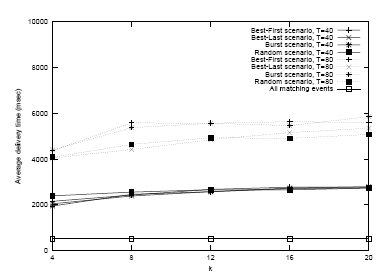 When diversity is applied, freshness is reduced	
extra time needed for top-k computation
Periodic Timing Policy
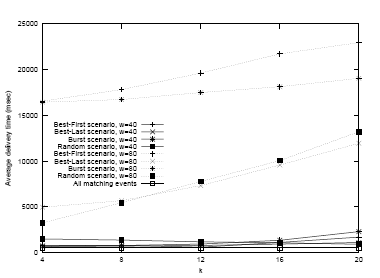 53
Sliding Window Timing Policy
DMOD Laboratory, University of Ioannina                  29/09/2008
Performance
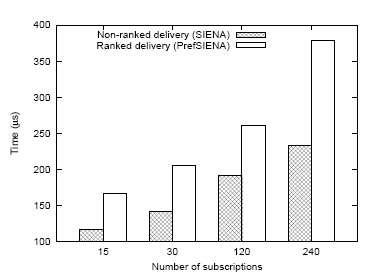 Two substantial overheads:
To compute event relevance we have to locate all matching subscriptions instead of just one
On average, we have to check twice as many nodes of the PSG

Maintaining state and perform top-k computations, esp. when diversifying
Depends on buffer size and k
Matching Time (Per Event)
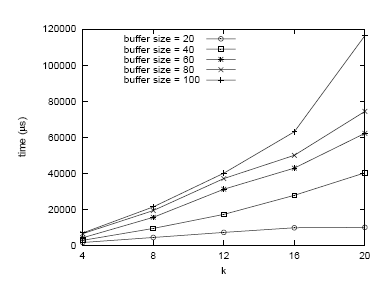 Diversification Time (Per Window)
54
DMOD Laboratory, University of Ioannina                  29/09/2008
Outline
Publish/Subscribe Preliminaries

Preference Model

Timing Policies

Event Diversity

Ranking in Publish/Subscribe

Evaluation

Summary
55
DMOD Laboratory, University of Ioannina                  29/09/2008
Summary
We extend publish/subscribe systems to incorporate ranking
Increase quality of delivered events

Events are ranked based on preferential subscriptions

Diversity of delivered events is also taken into account

We examine different timing policies for top-k computation

We have fully implemented our approach (PrefSIENA)
56
DMOD Laboratory, University of Ioannina                  29/09/2008
Related Work
Ranking in Publish/Subscribe:
Ashwin Machanavajjhala, Erik Vee, Minos Garofalakis, Jayavel Shanmugasundaram
“Scalable Ranked Publish/Subscribe”
34th International Conference on Very Large Data Bases (VLDB), Auckland, August 23-28, 2008

Kresimir Pripuzic, Ivana Podnar Zarko, Karl Aberer
“Top-k/w Publish/Subscribe: Finding k Most Relevant Publications in Sliding Time Window w”
2nd International Conference on Distributed Event-Based Systems, (DEBS) Rome, July 1-4, 2008

Christian Zimmer, Christos Tryfonopoulos, Klaus Berberich, Gerhard Weikum, Manolis Koubarakis
“Node Behavior Prediction for LargeScale Approximate Information Filtering”
1st Workshop on Large-Scale Distributed Systems for Information Retrieval,  Amsterdam, July 27, 2007

Diversity:
Cai-Nicolas Ziegler, Sean M. McNee, Joseph A. Konstan, Georg Lausen
“Improving Recommendation Lists Through Topic Diversification”
14th International World Wide Web Conference (WWW), Chiba, Japan, May 10-14, 2005

Erik Vee, Utkarsh Srivastava, Jayavel Shanmugasundaram, , Prashant Bhat, Sihem Amer Yahia
“Efficient Computation of Diverse Query Results”
IEEE 24th International Conference on Data Engineering (ICDE), Cancun, Mexico, , 7-12 April 2008
57
DMOD Laboratory, University of Ioannina                  29/09/2008
Thank  you!
58
DMOD Laboratory, University of Ioannina
Average Rank (+ Diversity)
Average rank of events when diversity is used
Average rank drops slightly, as diversity increases
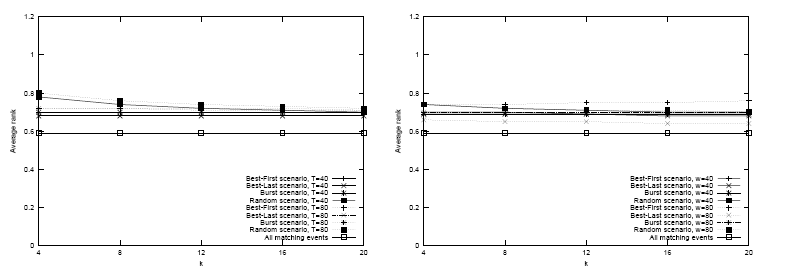 Periodic Timing Policy
Sliding Window Timing Policy
59
DMOD Laboratory, University of Ioannina                  29/09/2008
Complexities (required DIS(e1,e2) operations)
Optimal:






Heuristic:
60
DMOD Laboratory, University of Ioannina                  29/09/2008